Introduction to Molecular Dynamics Simulations
6/4/2019
NSF Summer School: Introduction to Molecular Dynamics
1
Outline
What is molecular Dynamics?
Numerical solutions to equations of motion
Ingredients of Molecular Dynamics Simulations
Constant energy molecular dynamics
Constant temperature molecular dynamics
Other Considerations
Summary
6/4/2019
NSF Summer School: Introduction to Molecular Dynamics
2
What is Molecular Dynamics?
Molecular dynamics provides a means for dynamical quantities [i.e. time-dependent quantities] and thermals quantities of a system to be readily computed.

Examples of such properties are: 
the rate of diffusion (how fast or slow atoms move when subjected to thermal effects) 
thermal conductivity of a material (how good or bad a material conducts heat) 
Phase transformations in materials (how materials change, for example, their softness or hardness when subject to temperature and pressure)
6/4/2019
NSF Summer School: Introduction to Molecular Dynamics
3
What is Molecular Dynamics?
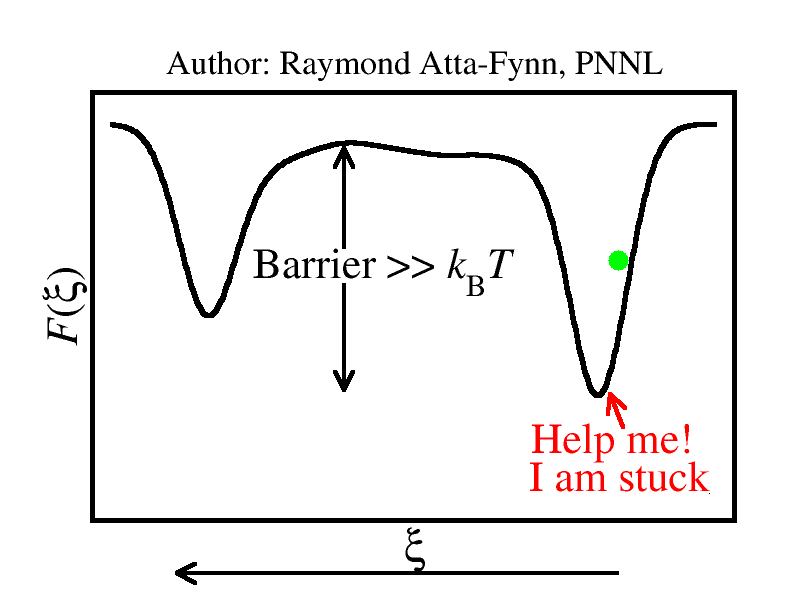 6/4/2019
NSF Summer School: Introduction to Molecular Dynamics
4
What is Molecular Dynamics?
6/4/2019
NSF Summer School: Introduction to Molecular Dynamics
5
What is Molecular Dynamics?
6/4/2019
NSF Summer School: Introduction to Molecular Dynamics
6
What is Molecular Dynamics?
6/4/2019
NSF Summer School: Introduction to Molecular Dynamics
7
Numerical solutions to equations of motion
6/4/2019
NSF Summer School: Introduction to Molecular Dynamics
8
Numerical solutions to equations of motion
6/4/2019
NSF Summer School: Introduction to Molecular Dynamics
9
Numerical solutions to equations of motion
6/4/2019
NSF Summer School: Introduction to Molecular Dynamics
10
Ingredients of Molecular Dynamics Simulations
The following are the key ingredients required to successfully execute a molecular dynamics: 

(1) Atomistic model

(2) Interaction potential (or potential energy)

(3) Atomic forces

(4) Basic molecular dynamics observables: kinetic energy, total energy, temperature, and pressure. 

(5) Thermodynamic ensembles: microcanonical and canonical ensembles

(6) The ergodic hypothesis 

(7) Method for solving the equations of motion [already discussed in three previous slides]
6/4/2019
NSF Summer School: Introduction to Molecular Dynamics
11
Ingredients of Molecular Dynamics Simulations
Atomistic model of a charged metal ion immersed in liquid 
water.
6/4/2019
NSF Summer School: Introduction to Molecular Dynamics
12
Ingredients of Molecular Dynamics Simulations
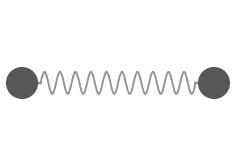 6/4/2019
NSF Summer School: Introduction to Molecular Dynamics
13
Ingredients of Molecular Dynamics Simulations
6/4/2019
NSF Summer School: Introduction to Molecular Dynamics
14
Ingredients of Molecular Dynamics Simulations
6/4/2019
NSF Summer School: Introduction to Molecular Dynamics
15
Ingredients of Molecular Dynamics Simulations
6/4/2019
NSF Summer School: Introduction to Molecular Dynamics
16
Ingredients of Molecular Dynamics Simulations
6/4/2019
NSF Summer School: Introduction to Molecular Dynamics
17
Ingredients of Molecular Dynamics Simulations
6/4/2019
NSF Summer School: Introduction to Molecular Dynamics
18
Ingredients of Molecular Dynamics Simulations
6/4/2019
NSF Summer School: Introduction to Molecular Dynamics
19
Ingredients of Molecular Dynamics Simulations
6/4/2019
NSF Summer School: Introduction to Molecular Dynamics
20
Other Considerations
Temperature Control in NVT simulation: 
(i) Velocity scaling method
Scale velocities to match the target temperature [easy to implement]
Efficient, but does not correctly describe dynamics

(ii) Nose-Hoover thermostat
Fictitious degree of freedom is added but correctly describes NVT dynamics
Can cause temperature to fluctuate; not so easy to implement 

(iii) Berendsen thermostat
Scales velocities to match temperature
Good compromise between the (i) and (ii); okay to use in simulations
6/4/2019
NSF Summer School: Introduction to Molecular Dynamics
21
Other Considerations
6/4/2019
NSF Summer School: Introduction to Molecular Dynamics
22
Other Considerations
6/4/2019
NSF Summer School: Introduction to Molecular Dynamics
23
Molecular Dynamics in Action
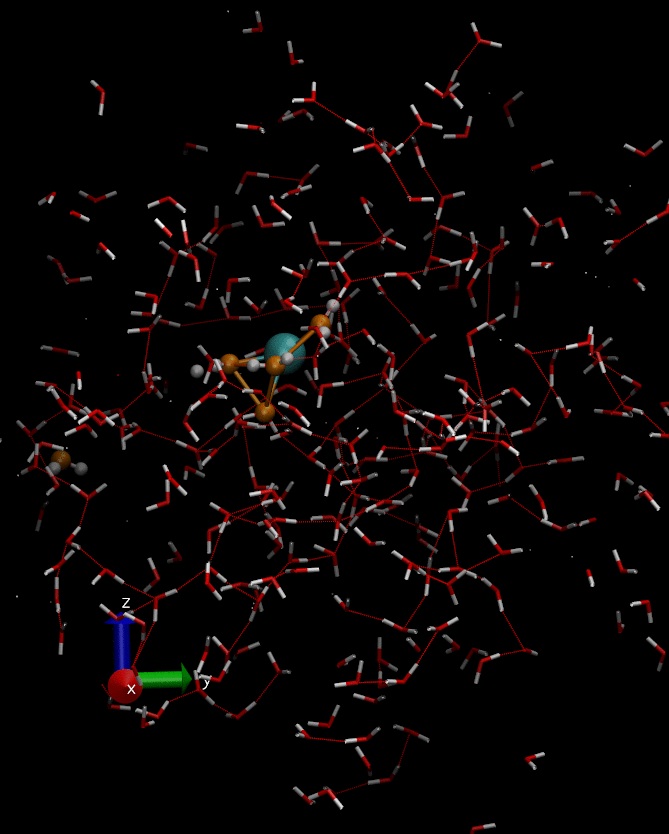 Molecular dynamics simulations of a charged metal ion interacting with water molecules at room temperature (300 K).
6/4/2019
NSF Summer School: Introduction to Molecular Dynamics
24
Summary
Set initial conditions              and
Get the forces
Use forces to olve the equations of motion
numerically over a short step
If NVT ensemble, then use thermostat to control temperature T
Is             ?
Calculate results and finish
6/4/2019
NSF Summer School: Introduction to Molecular Dynamics
25